Интерактивная доска SMARTдля малышей
Белавина Марина Анатольевна
воспитатель
МАДОУ «Детский сад  «ПАРМА»
Г. Пермь
ИКТ в детском саду
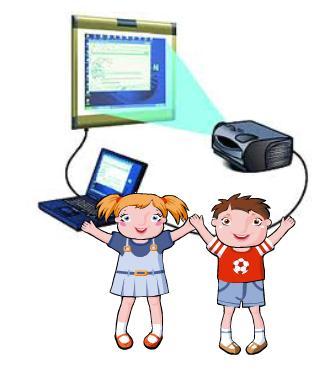 Информационно –коммуникативные технологии прочно закрепились в современном обществе, стали неотъемлемой частью жизнедеятельности взрослого человека, а также средством обучения детей.
Родители: "Ну и зачем нам это, мы еще маленькие?"
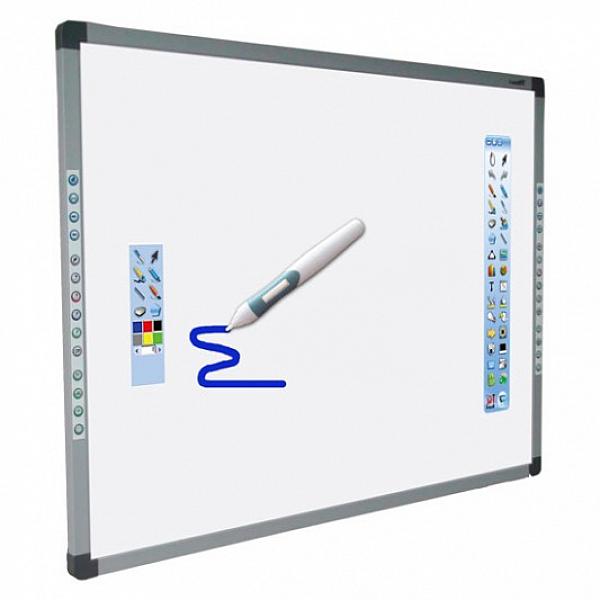 Отвечаем:Дети  учатся слушать задание
Учатся внимательно  смотреть как другие выполняют задание, учатся замечать и исправлять ошибки
ИКТ расширяют  творческие возможности педагога и оказывает положительное влияние на различные стороны психического развития дошкольников.
Нашу  повседневную жизнь уже больше невозможно представить себе без информационных технологий.Таким образом, интерактивная доска является универсальным средством обучения и развития ребенка